EARLY GRADE READING SYNTHESIS AND LESSONS
Implementation Guidelines:Structured Pedagogy
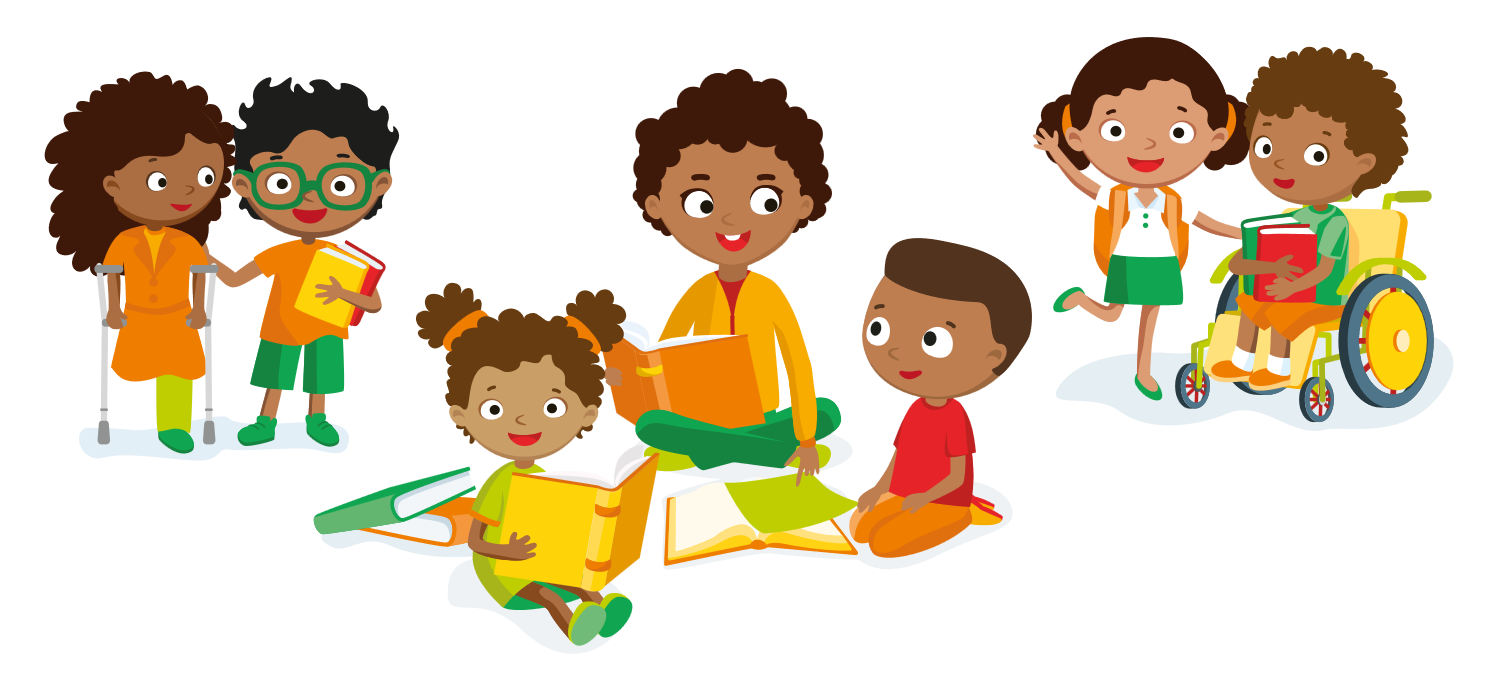 Presentation by: KHOLOSA NONKENGE
Organisation: DBE 
Date: 3 July 2025
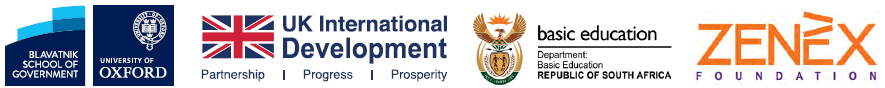 EARLY GRADE READING SYNTHESIS AND LESSONS
Implementation Guidelines
Teacher Development
Coaching
Technology and Communication
Daily Scripted Lesson
Learning and Teaching Support Materials
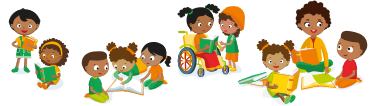 ‹#›
EARLY GRADE READING SYNTHESIS AND LESSONS
Daily Scripted Lesson Plans
STRUCTURE:
Essential in resource-limited contexts, helps plan curriculum coverage, allocate time for activities and skills
DELIVERY:  
Daily lesson plans need to be delivered to teachers on time.
TECHNOLOGY: 
Providing the lesson plans on tablets did not appear to affect the impact of the intervention.
Lessons
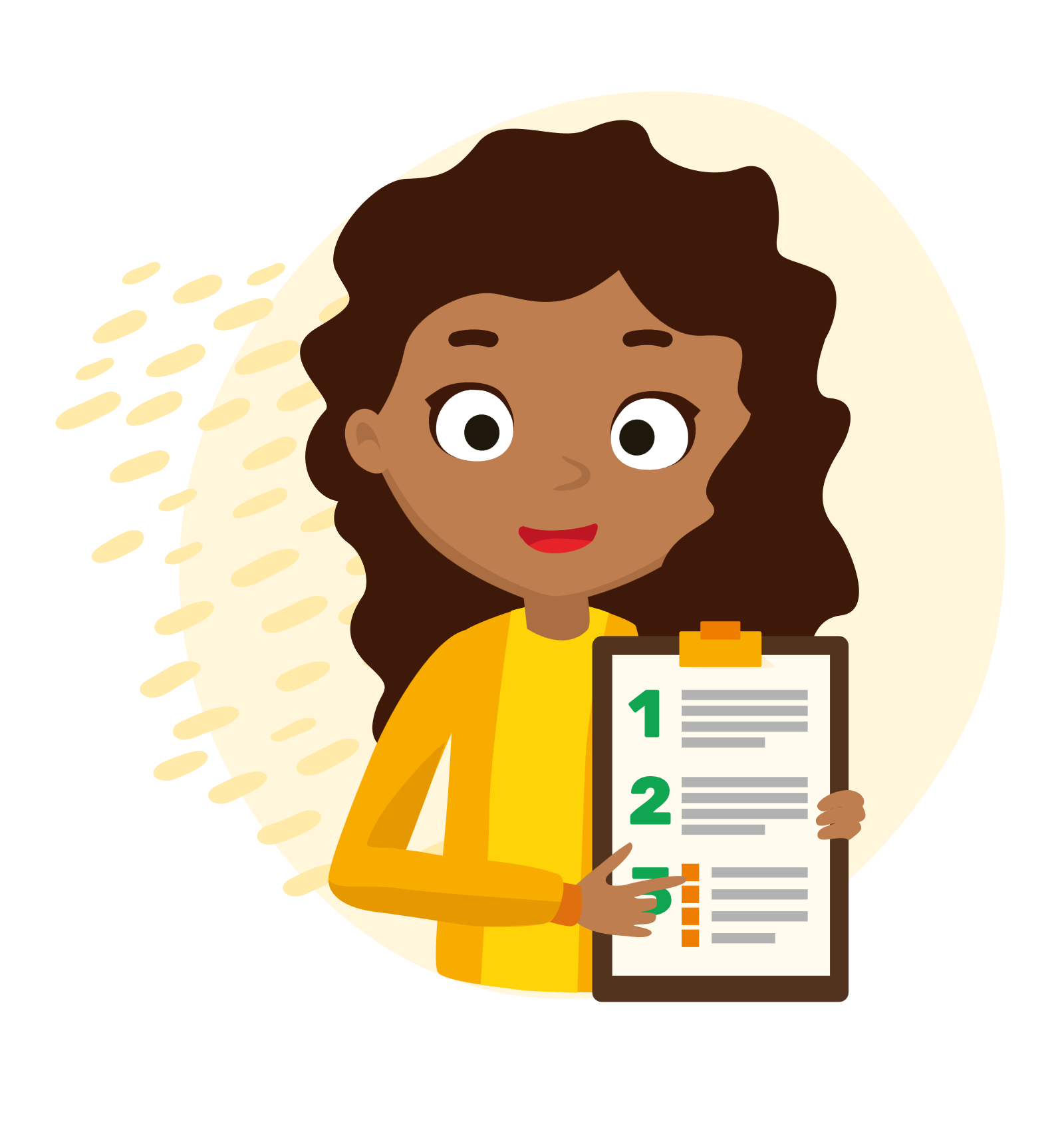 7/2/2025
‹#›
CAPS Alignment
Build lesson plans based on existing good ones
Daily Scripted Lesson Plans
EARLY GRADE READING SYNTHESIS AND LESSONS
Recommendations
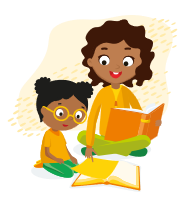 Make lesson plans accessible online for teachers to use and print as needed
Ensure explicit incorporation of LTSM provided through the programme
Grade readers
Learning and Teaching Support Materials (LTSM)
EARLY GRADE READING SYNTHESIS AND LESSONS
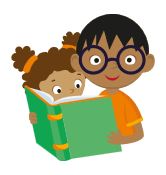 Provide a clear progression in difficulty, helping teachers to systematically build students' reading skills. 
Graded Readers also assist with Group Guided Reading by providing the teachers with opportunities to provide individualised attention to learners.
Lessons
Curriculum Trackers
Help monitor and support implementation of the curriculum. 
Help teachers stay organised and focused on their instructional goals, and provide them with a clear framework to follow.
‹#›
EARLY GRADE READING SYNTHESIS AND LESSONS
LTSM
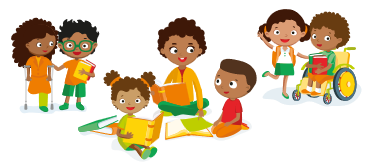 [Speaker Notes: Table A2: Table with descriptions and examples of types of additional LTSM]
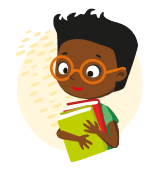 LTSM
EARLY GRADE READING SYNTHESIS AND LESSONS
Recommendations
1
Link LTSM to lesson plans
For alignment between the provided LTSM and the resources referenced in the lesson plans.
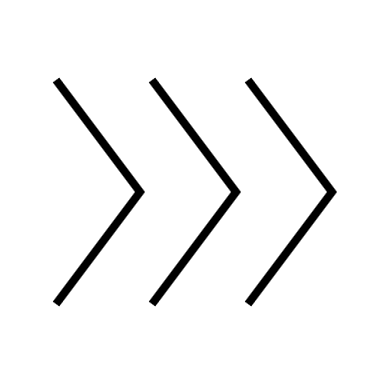 2
Provide curriculum-aligned trackers as part of LTSM
Curriculum trackers have proven very relevant to supporting teachers while at the same time, monitoring curriculum coverage.
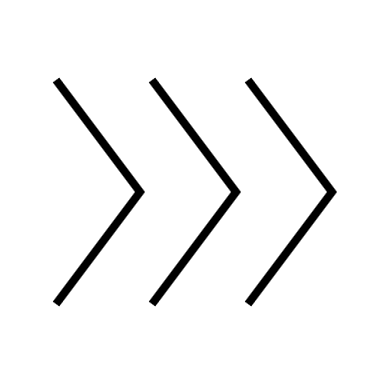 Graded Readers 
Provide age-appropriate  readers and train teachers on how to make use of them.
3
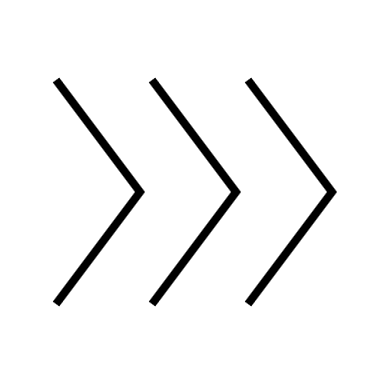 ‹#›
EARLY GRADE READING SYNTHESIS AND LESSONS
TEACHER DEVELOPMENT
Lessons
Centralised (JiT) Teacher training  
To ensure that teachers receive immediate, consistent, ongoing & standardised support.

However, 
Trade-offs can be faced when decided on training length.
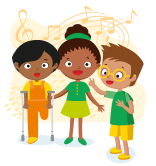 Teacher training
EARLY GRADE READING SYNTHESIS AND LESSONS
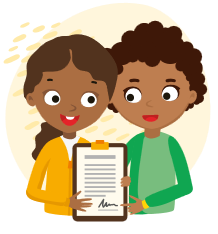 Training days in the various EGRS programmes
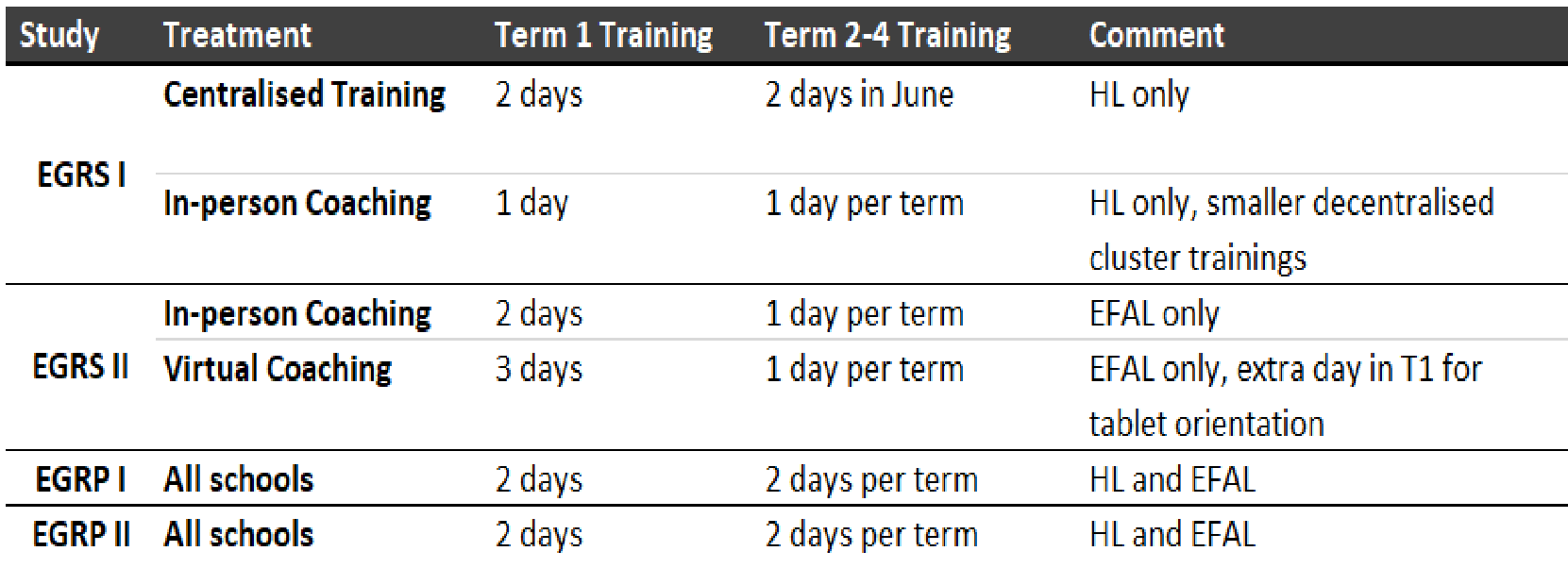 BENCHMARKING EARLY GRADE READING SKILLS
7/2/2025
‹#›
Teacher training
EARLY GRADE READING SYNTHESIS AND LESSONS
Recommendations
Ensure that language competency from the trainer aligns with the language for implementation.
Carefully consider context specific requirements when selecting training venues.
Ensure that the  teacher training aligns with the DBE’s Professional Teacher Development Frameworks.
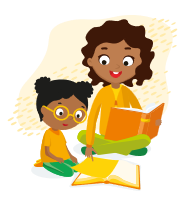 Carefully consider cost implications
‹#›
EARLY GRADE READING SYNTHESIS AND LESSONS
Coaching
In-Person:
Coaching is most effective if it is in-person on-site at the school and performed by an externally hired and trained specialist coach.
Coaching norms and standards: 
Recruitment: selection & hiring
Employment: Conditions of service.
Coach training and Professional Development
Coach training on both the content, learning approaches as well as the coaching the approach are crucial.
Lessons
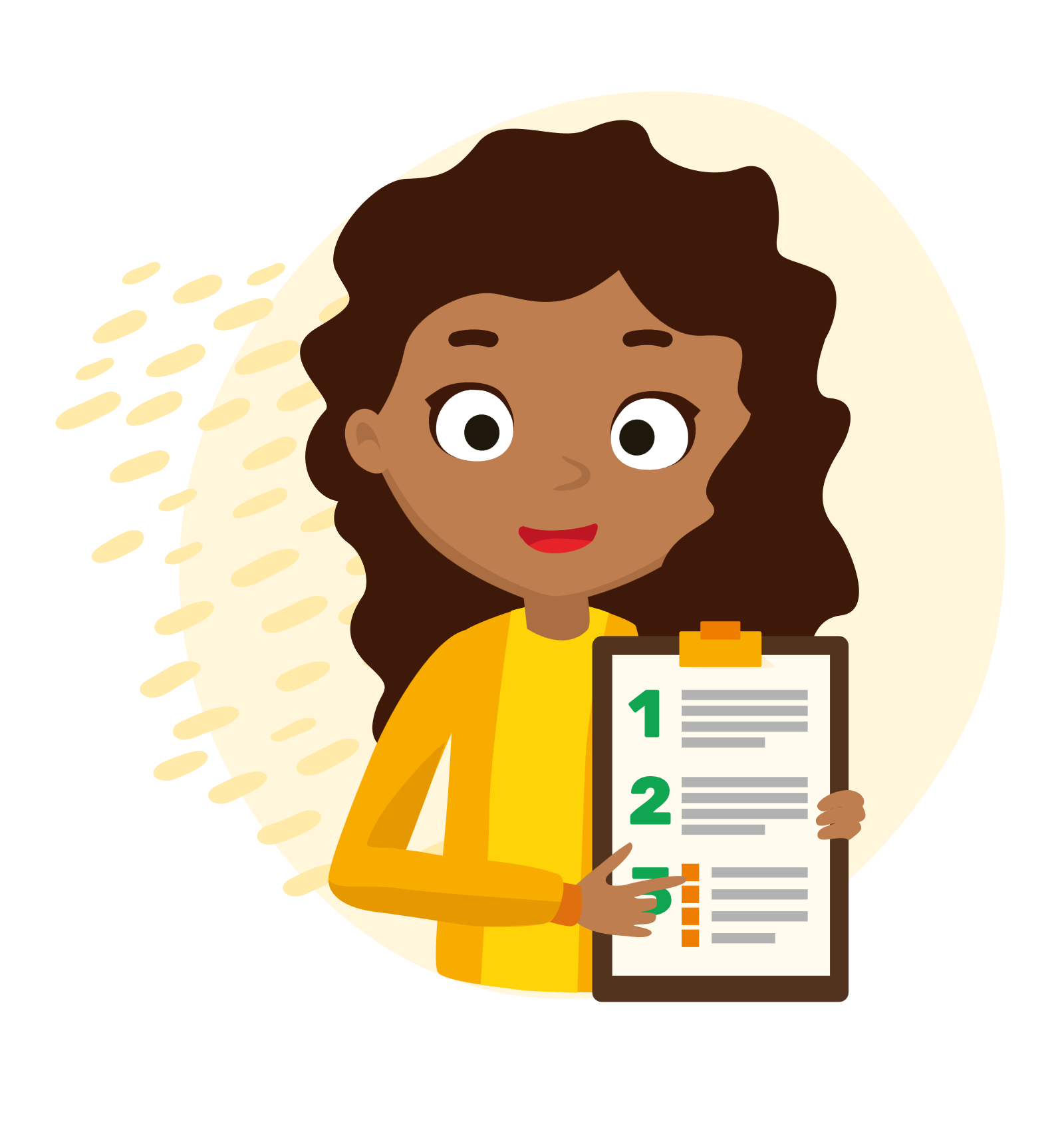 7/2/2025
‹#›
Coaching
EARLY GRADE READING SYNTHESIS AND LESSONS
Recommendations
Create opportunities to observe in classroom practice.
Explore how existing roles can  fulfil  coaching support functions
Select coaches carefully
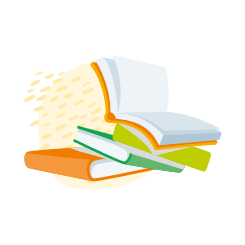 Invest in professional in-person coaching
‹#›
EARLY GRADE READING SYNTHESIS AND LESSONS
WhatsApp:
WhatsApp has proven to be a very cost-effective tool for engaging teachers and providing remote virtual coaching.
Digital materials:  
Provide a significant advantage due to their adaptability, allowing for easy modifications and changes in materials.
Technology and Communication
Lessons
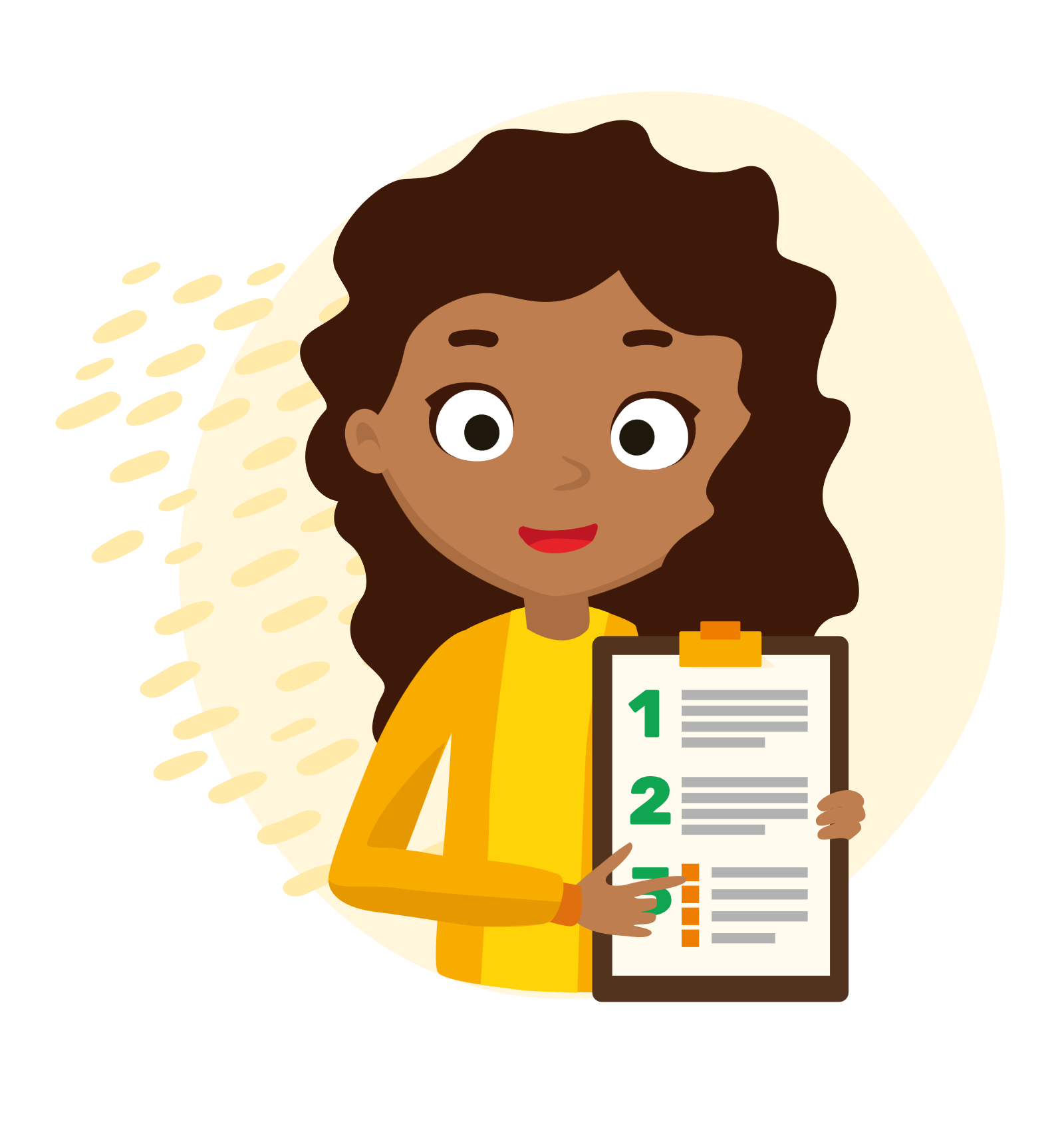 7/2/2025
‹#›
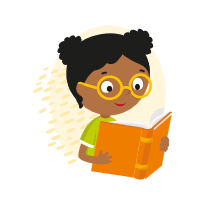 Technology and Communication
EARLY GRADE READING SYNTHESIS AND LESSONS
Recommendations
Make materials accessible offline
For connectivity especially in remote areas.
1
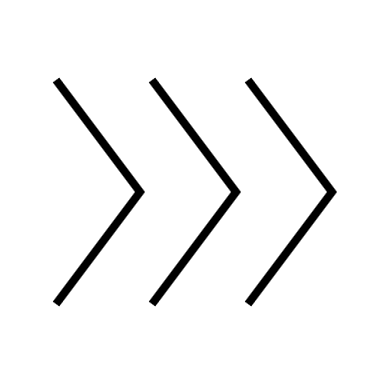 2
Consider costs and implications for storage of digital data.
Online servers tend to raise concerns specifically on how the server will be managed and funded post implementation.
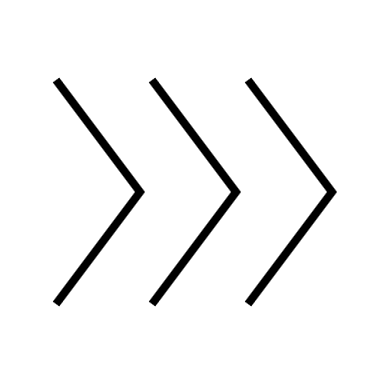 Evaluate data costs 
When considering ICT tools. Carefully explore data zero-rated options.
3
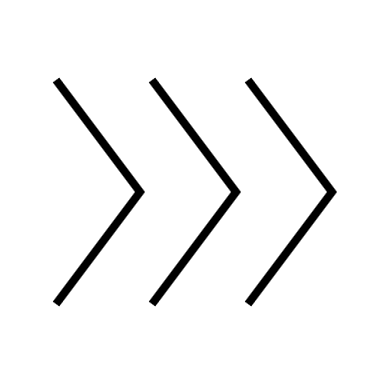 ‹#›
Thank you
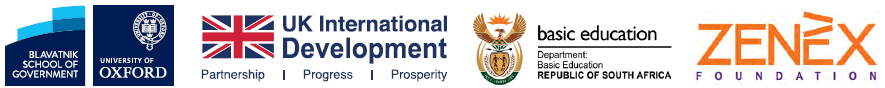